FW364 Ecological Problem Solving
August 28, 2013

Sara Parr Syswerda, PhD
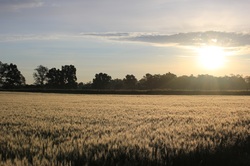 Who am I?
I study ecosystem management and the impact of management on ecosystem services, as well as studying how people learn science
I am particularly interested in the impact of agriculture on environmental quality, pollution, human health, and the health of wildlife
I also enjoy trail running, triathlons, hanging out with my family, and farming.
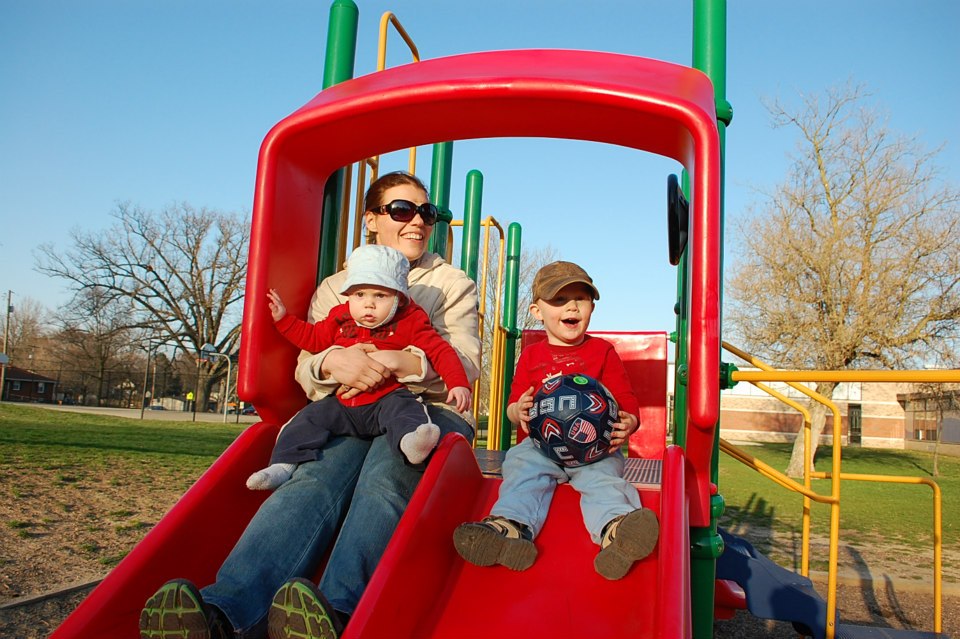 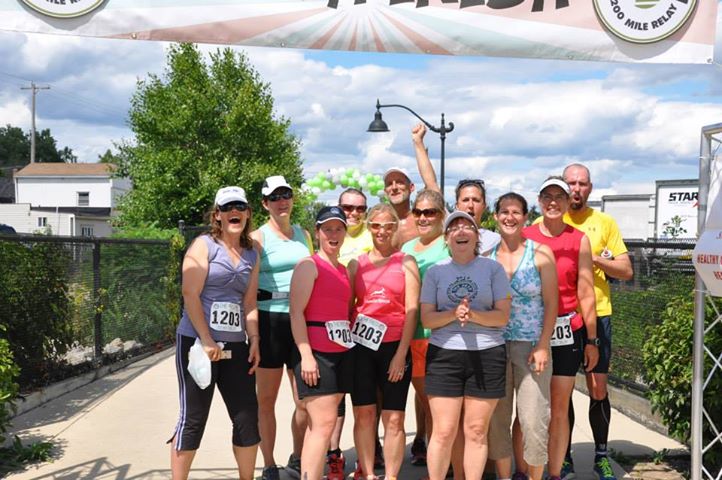 Course Information
Lecture: 	Mondays & Wednesdays 10:20-11:10AM
		225 Natural Resources
 
Labs: 	Section 1: Tuesdays 8-9:50AM, 1210 Anthony Hall
	Section 2: Tuesdays 10:20AM-12:10 pm, 1210 Anthony Hall
 
Office Hours: 	Mondays 11:30-12:30, NR40A
		Tuesday 9:50-10:20, 1210 Anthony Hall
		 
Final Exam:	Tuesday, Dec.10, 10AM-12pm
Teaching Style
I believe in using formative assessments and summative assessments so I can adjust my teaching based on where you are. 
Please feel free to ask questions during the lecture or labs. 
Please feel free to contact me if you have a question. Office hours and email are the best ways to reach me.
Syllabus Highlights
Course Website
Textbook (optional… but software required): Akçakaya, H.R., M.A. Burgman, and L.R. Ginzburg. 1999. Applied population ecology: Principles and computer exercises using RAMAS EcoLab, Second Edition. Sinauer, Sunderland, MA, USA.
You can use your own laptop during labs. 
Attendance is optional, but there will be in class work for grades during lectures and labs.
Lab highlights
There will be activities associated with the labs that will be due 2 weeks after they are assigned. 
Most of the labs will include a combination of hands-on and computer-based activities. 
Each lab will come with specific instructions for the write up to help you complete the activities.
This is not your normal course!

Emphasis on a process



Strong critical thinking component (not as much memorization)
Learning skills that are transferrable to your future work
Observations
Model
Inference
Objectives:
Provide introduction to quantitative analysis of natural resources problems
Practice solving problems: provide tools to solve future problems you will encounter
Solving Ecological Problems…
Ecosystem problems
Approach: 	Mass balance (checkbook science: balancing budgets)
Example: 	Balance of carbon flow in ecosystem
Tools: 	Pencil and paper, calculator, spreadsheet

Population problems
Examples: 	Endangered species management (extinction probabilities),
	effects of simulated harvesting (managing fishing/hunting)
Tools: 	Spreadsheet models, dynamic simulation models (Ramas)

Community problems
Examples: 	Predator-prey and competition (effects of exotic species)
Tools: 	Spreadsheet models, dynamic simulation models (Stella)
G
eneral approach to course
Objective 1: Provide introduction to quantitative analysis of natural resources problems
By the end of course you should be comfortable with:




Mass-balance (budget) problems(ecosystem ecology)
	basic algebra
	concept of steady state
	


The use of spreadsheets for basic population modeling and statistics
	mean, standard deviation, regression
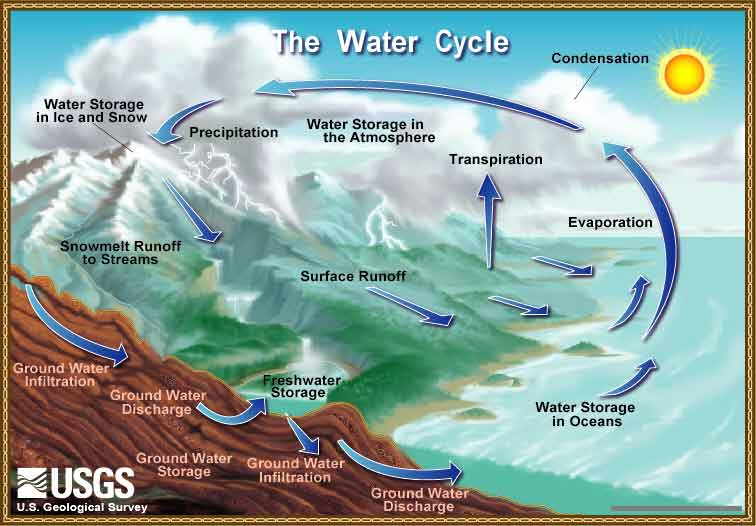 G
eneral approach to course
Objective 1: Provide introduction to quantitative analysis of natural resources problems
By the end of course you should be comfortable with:


Simple models of populations and communities and how they can be used to ask management questions














Importance of uncertainty in the application of science to management problems
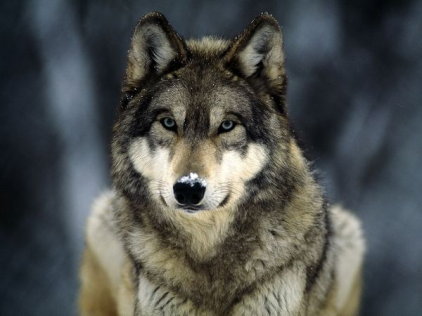 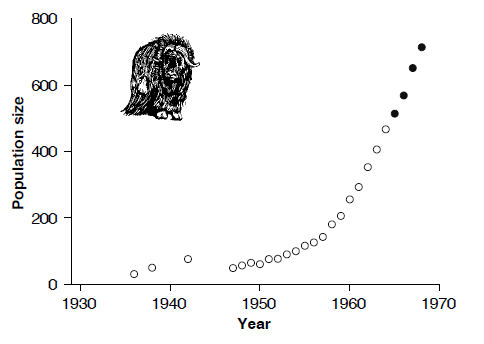 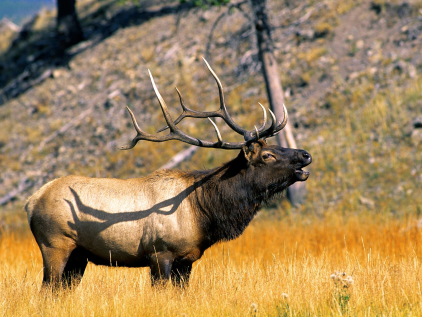 [Speaker Notes: Muskox reintroduction to Nunivak Island; Wolf predation on elk in Yellowstone]
G
eneral approach to course
Objective 1: Provide introduction to quantitative analysis of natural resources problems
Modeling approach:
Understand the basic idea,gloss over much of the details
G
eneral approach to course
Objective 2: Practice solving problems: provide tools to solve future problems you will encounter

For example: Are Burmese pythons really a problem in Florida? 

To find the answer, you would have to count the pythons to estimate a population size… Good luck with that. 
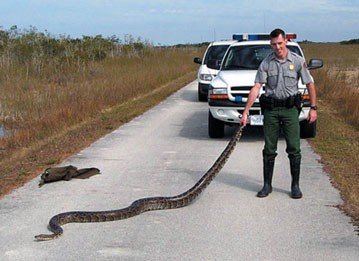 [Speaker Notes: http://www.buzzle.com/editorials/5-2-2006-95016.asp]
G
eneral approach to course
Objective 2: Practice solving problems: provide tools to solve future problems you will encounter
By answering this simple problem, you have done something important:

 used a GENERAL quantitative tool (i.e., addition) to answer a specific question.

You can use the same tool to answer other questions about all sorts of things.

We will be focusing on general quantitative tools in this course.
	i.e., we will be applying math you learned in other courses.
G
eneral approach to course
Words
Framework
Words
Observations
Model
Inference
We get better at this with practice!

The main point of this course is NOT the actual subject matter of the ecological and management examples, but the process. 

This involves: 
	learning the process, 
	but more importantly, simply doing
G
eneral approach to course
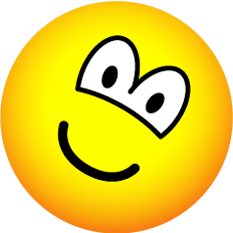 Impacts to you:


You can solve problems better!

Quantitative methods are a great way to make a study more comprehensive and concrete

You have a better understanding of people’s analyses

Learn tools to add to arsenal when looking for job
	 “Stella” is a lot more impressive than “Microsoft Word”
G
eneral approach to course
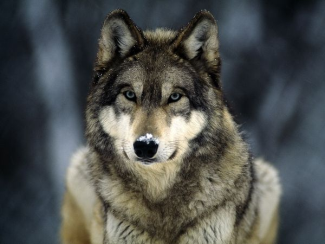 Example question for which a model can help:  
 


Question: How many wolves will there be in the
	    Michigan Upper Peninsula in 5 years?


Is this an important question?  Why is it important?
Is this a question that Wildlife Managers must answer?  Is it their job?
Is this a question that FW majors should understand how to answer?
Does this question require a quantitative answer?

What information do we need to answer this question?
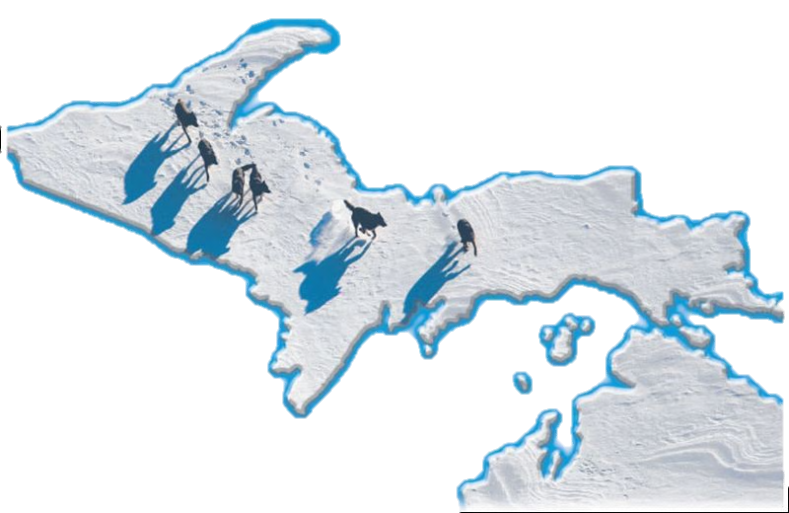 Toledo Blade.com
G
eneral approach to course
What should we do with the data?
How can we now make a quantitative prediction?
G
eneral approach to course
Observations
Model
Inference
What should we do with the data?
How can we now make a quantitative prediction?
M
odels
What are models?
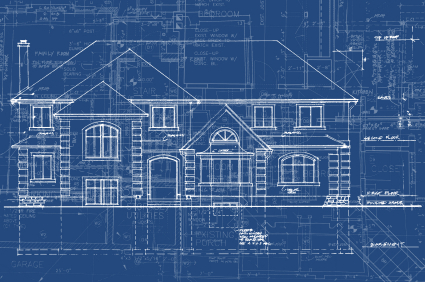 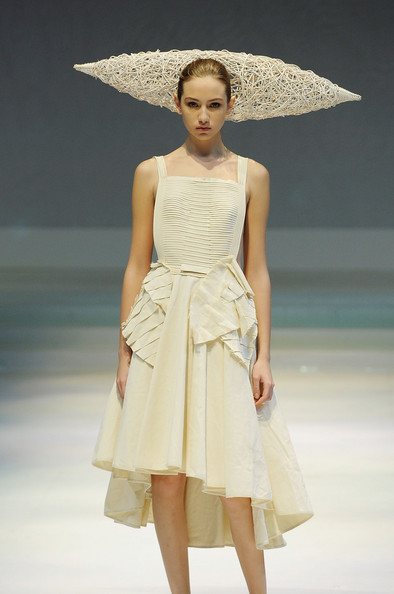 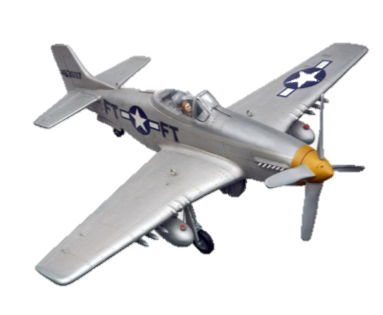 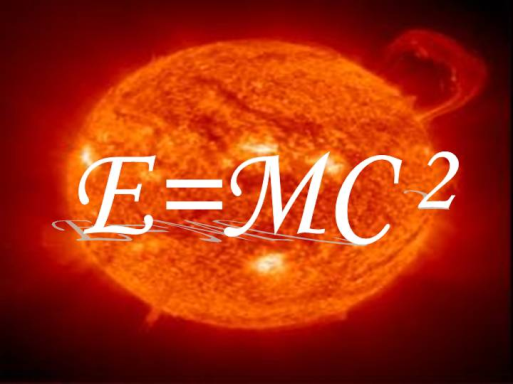 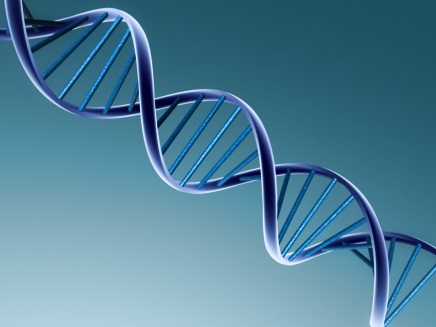 What do these models have in common?
Abstractions of reality
Do not include all of the real-life detail
Useful representations or guides
M
odels
Why do we need to understand ecological models?

Models are essential for understanding natural phenomena and making predictions
	Predictions are essential for management
	(complete understanding of natural system not essential,
	not practical in ecology)

Model Classification:
Verbal / Conceptual
vs.
Explicit / Quantiative (set of equations)
M
odels
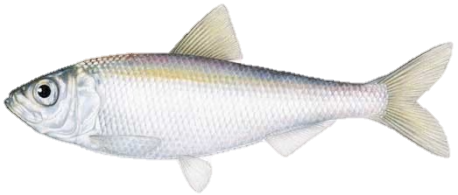 Planktivorous fish:
Alewife
Food web example
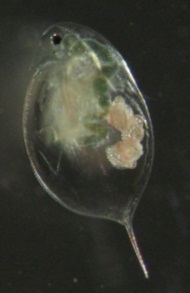 Aquatic herbivore:
Daphnia
Aquatic plant:
Phytoplankton
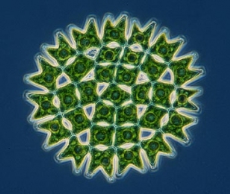 M
odels
ConceptualModel
Respiration
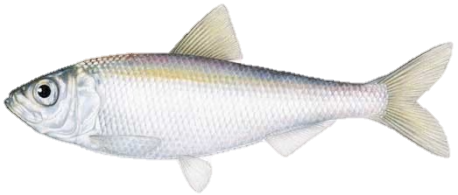 Food web example:
Carbon flow
Consumption
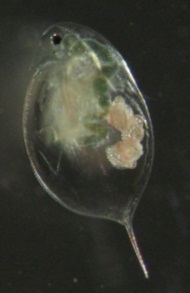 Respiration
Consumption
Photosynthesis
Assumption:
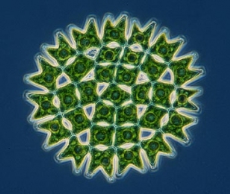 Populations are not growing,
just sustaining themselves
M
odels
Quantitative
Model 1
20 gC/m2/yr
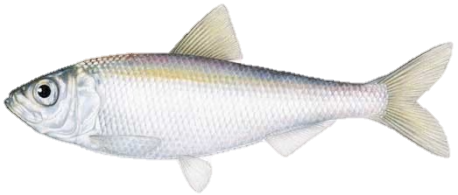 Food web example:
Carbon flow
20 gC/m2/yr
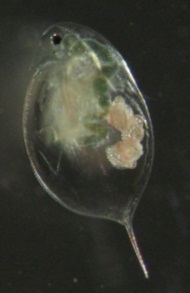 80 gC/m2/yr
100 gC/m2/yr
100 gC/m2/yr
Assumption:
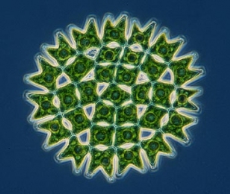 Populations are not growing,
just sustaining themselves
M
odels
Quantitative
Model 2
20 gC/m2/yr
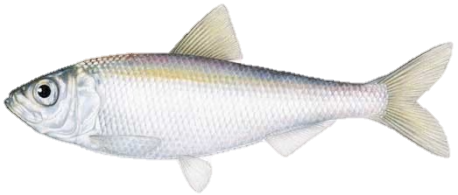 Food web example:
Carbon flow
20 gC/m2/yr
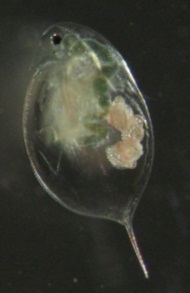 80 gC/m2/yr
100 gC/m2/yr
100 gC/m2/yr
Assumption:
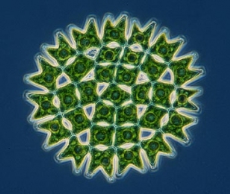 Total In = Total Out
100 gC/m2/yr  = 20 gC/m2/yr + 80gC/m2/yr
Models
All models (whether verbal, conceptual or mathematical) entail making simplifying assumptions in order to generate predictions about the behavior of the system
	we simplify to understand complex phenomena
	food web: populations are not growing, just sustaining

In mathematical (quantitative) models, the assumptions are explicit
	can be written down as equations
	food web: Total In = Total Out

Use of equations means that the logic in mathematical models is transparent
	can be readily evaluated by others
	if the math is correct, we can be sure that the predictions of the
	model follow logically from the assumptions
For Tuesday:
Bring calculator, paper, something to write with (Bring these every week)
I will upload powerpoints and supporting documents at least 2 hours before class (more likely the night before) if you would like to download them for taking notes.